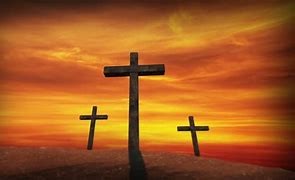 1 Cor 11”27-34   “IN AN UNWORTHY MANNER”   

Therefore whoever eats the bread or drinks the cup of the Lord in an unworthy manner, shall be guilty of the body and the blood of the Lord. But a man must examine himself, and in so doing he is to eat of the bread and drink of the cup. For he who eats and drinks, eats and drinks judgement to himself if he does not judge the body rightly. For this reason many of you are weak and sick, and a number sleep.
But if we judged ourselves rightly, we would not be judged. But when we are judged, we are disciplined by the Lord so that we will not be condemned along with the world. So then my brethren, when you come together to eat, wait for one another. If anyone is hungry, let him eat at home, so that you will not come together for judgement.”
1 Cor 11:3-32      “for he who eats and drinks, eats and drinks judgement to himself if he does not judge the body rightly. For this reason many of you are weak and sick, and a number sleep. But if we judged ourselves rightly, we would not be judged. But when we are judged, we are disciplined by the Lord so that we will not be condemned along with the world.”
Paul says that some of them are “weak.”
Parable of Sower – seeds in weeds
B.    Sermon on Mount – lilies/sparrows
Paul also states that many are sick:
Jude 1:4 “For certain persons have crept in unnoticed, those who were long beforehand marked out for this condemnation, ungodly persons who turn the grace of our God into licentiousness and deny our only Master and Lord, Jesus Christ.”
Gal 5:4 “You have been severed from Christ, you who are seeking to be justified by law; you have fallen from grace.”
The third group were those who were asleep:

Paul wrote in 1 Tim 1:18-20  “This charge I entrust to you, Timothy, … that you wage the good warfare,  holding your faith and a good conscience. By rejecting this, some have made shipwreck of their faith, among whom are Hymenaeus and Alexander, whom I have handed over to Satan that they may learn not to blaspheme.”
The point in these difficulties is that many of the followers of Christ have lost their connection with the Lord and are therefore suffering because of it. 

From this there arises the question as to why did these things occur. Why have Christians become weak, sick and asleep because of their improper taking of the Lord’s Supper? 
Paul gives us the explanation:
The reason is that the Corinthians were taking the Lord’s Supper “in an unworthy manner”. 
This has reference to the way or method in which the memorial was being conducted.
1. 1 Cor 11:29 “For he who eats and drinks, eats and drinks judgment to himself     if he does not judge the body rightly.”
2. I Cor 11:17,18 “But in giving this instruction, I do not praise you, because you come together not for the better but for the worse. Because when you come together as a church, I hear that divisions exist among you” 
3. Verses 20,21 “Therefore, when you meet together, it is not to eat the Lord’s Supper, for in your eating each one takes his own supper first; and one is hungry and another is drunk.”
1. 1 Cor 12:7,12    “But to each one is given the manifestation of the Spirit for the common good.” “for even as the body is one and yet has many member, and all the members of the body, though they are many, are one body so also is Christ.” 
2. Then in Chapter 13, the chapter of love, Paul starts off with the message that even if we speak in tongues or have the gift of prophecy and even sell all our possessions for the poor – and we do it without love – it means nothing. 
3. Acts 20:7 “On the first day of the week, when we were gathered together to break bread, Paul began talking to them….”
1 John 4:20,21   “If someone says, ‘I love God,” and hates his brother, he is a liar; for the one who does not love his brother whom he has seen, cannot love God whom he has not seen. And this commandment we have from Him, the one who loves God should love his brother also.”
CONCLUSION:          Just like this parable  – we need to make sure we are right with each other. We need to come together at this time with joy, appreciation, honor and respect for each other because that is what these emblems represent – God’s love and sacrifice FOR US - ALL. …
We need to take these emblems sincerely and seriously and remember publicly and faithfully that they represent and proclaim that our salvation comes from the Lord’s sacrifice FOR US.  There should be joy & appreciation IN OUR HEARTS/LIVES for the love of the Father and for love for the brotherhood.
We come together first and foremost to partake of the Lord’s Supper and celebrate the love and unity that exists between us all and the Father/Son & Holy Spirit.